Social Emotional Learning
Sarah Aylsworth
What is Social Emotional Learning (SEL)?
How is SEL Defined?
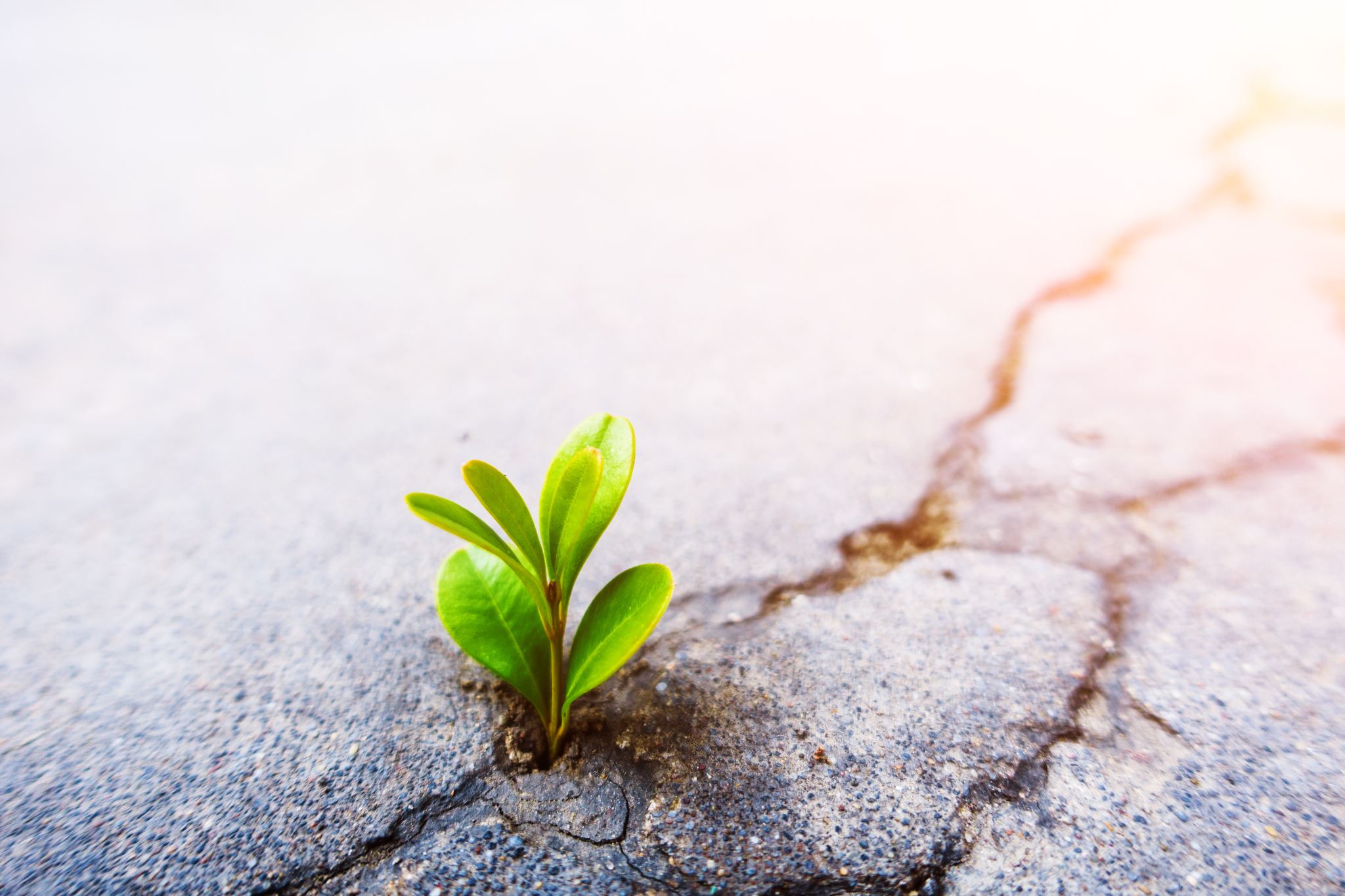 Social and emotional learning (SEL) provides the structure and environment for students to develop  fundamental emotional and social competencies to:
understand and manage emotions,
set and achieve positive goals,
feel and show empathy for others,
establish and maintain positive relationships and
make responsible decisions.
CASEL’s Five Core Competencies
Why not?
Remember back to your school days….
Wouldn’t it have been more meaningful to be in an environment where you felt safe, appreciate, accepted and loved? 
As an adult, wouldn’t you have appreciated attending a school that taught you social awareness, effective coping skills and goal setting in a caring and patient way?
It won’t eliminate all problems, but it has proven to actively involve students in their social, emotional and academic growth.
Rationale
Does it work?
What do we know? The Facts and Figures…
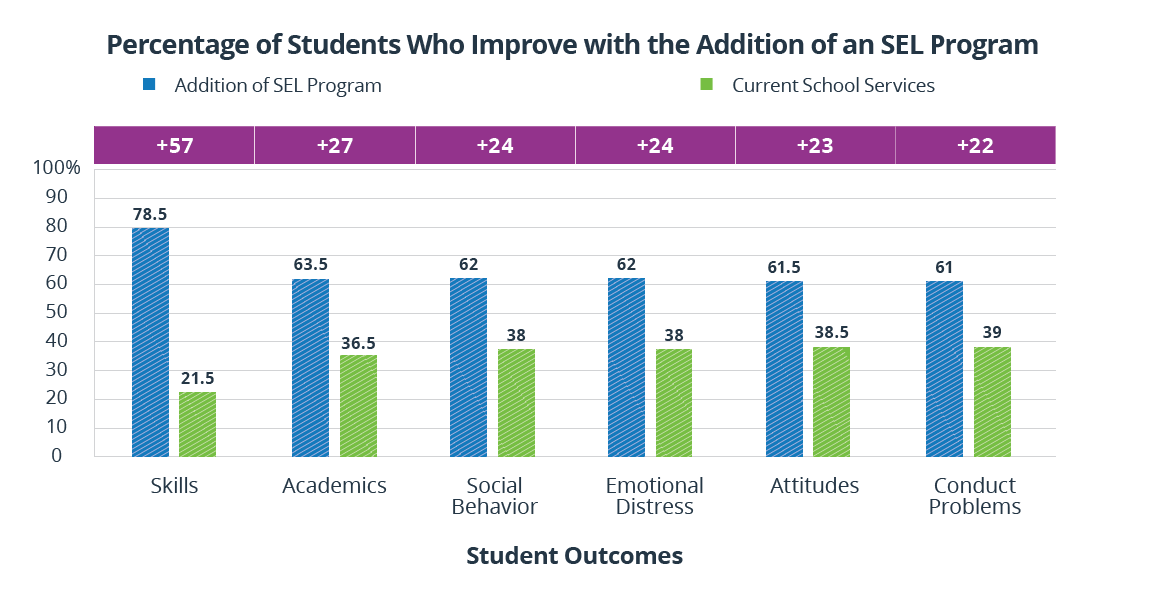 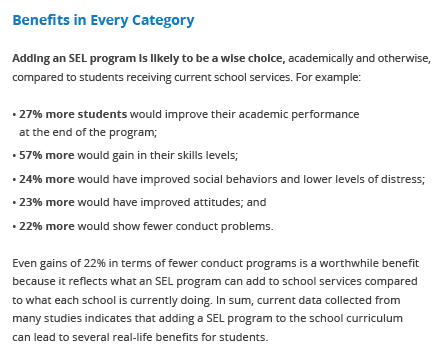 Our Guiding Principles
School Culture Shift
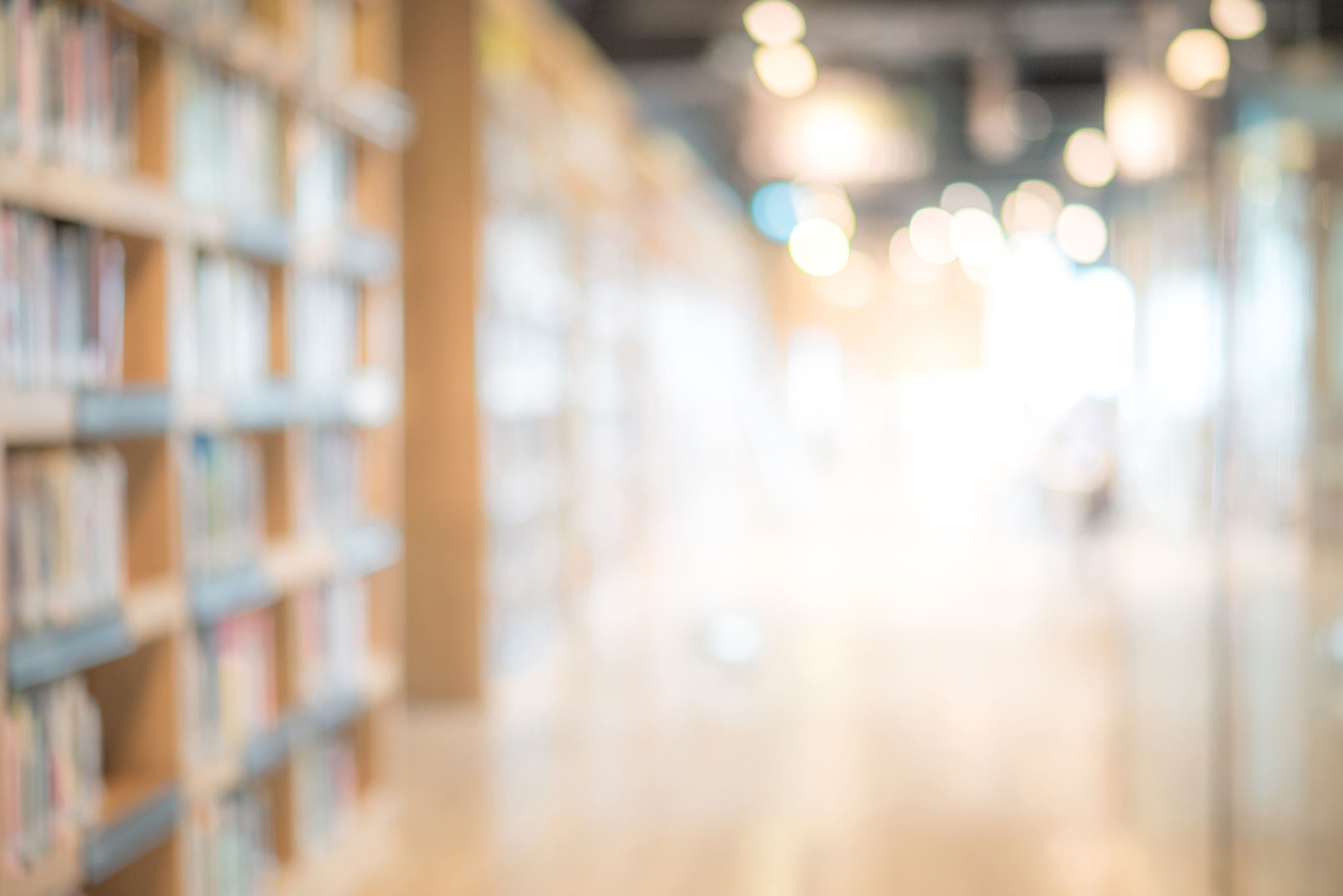 School culture and climate affect students’ behavior and attitudes. 
And….students’ behavior and attitudes affect school culture and climate.
Formation of a SEL Resource Team
Addressing and discussing building climate
Modeling of social and emotional competence
Developing new school norms and values
Developing a fair and equitable discipline policy that addresses bullying prevention

Providing student support services 
Learning specialist
Counselor
Advisors 

Change scheduling to building in daily class meetings

Fostering schoolwide activities that promote positive school environment
School Implications
SEL trainings

Daily class meetings
Teaching and modeling social and emotional skills
Providing opportunities for students to practice and hone those skills
Giving students an opportunity to connect with each other daily, outside of the academic rigors of the classroom

Embedding SEL instruction in content areas by using Universal Design Learning 

Focus on building interpersonal relationships with students
Changing to a “student first” mentality
Providing emotional support and autonomy to ALL students
Classroom implications
Morning Meetings
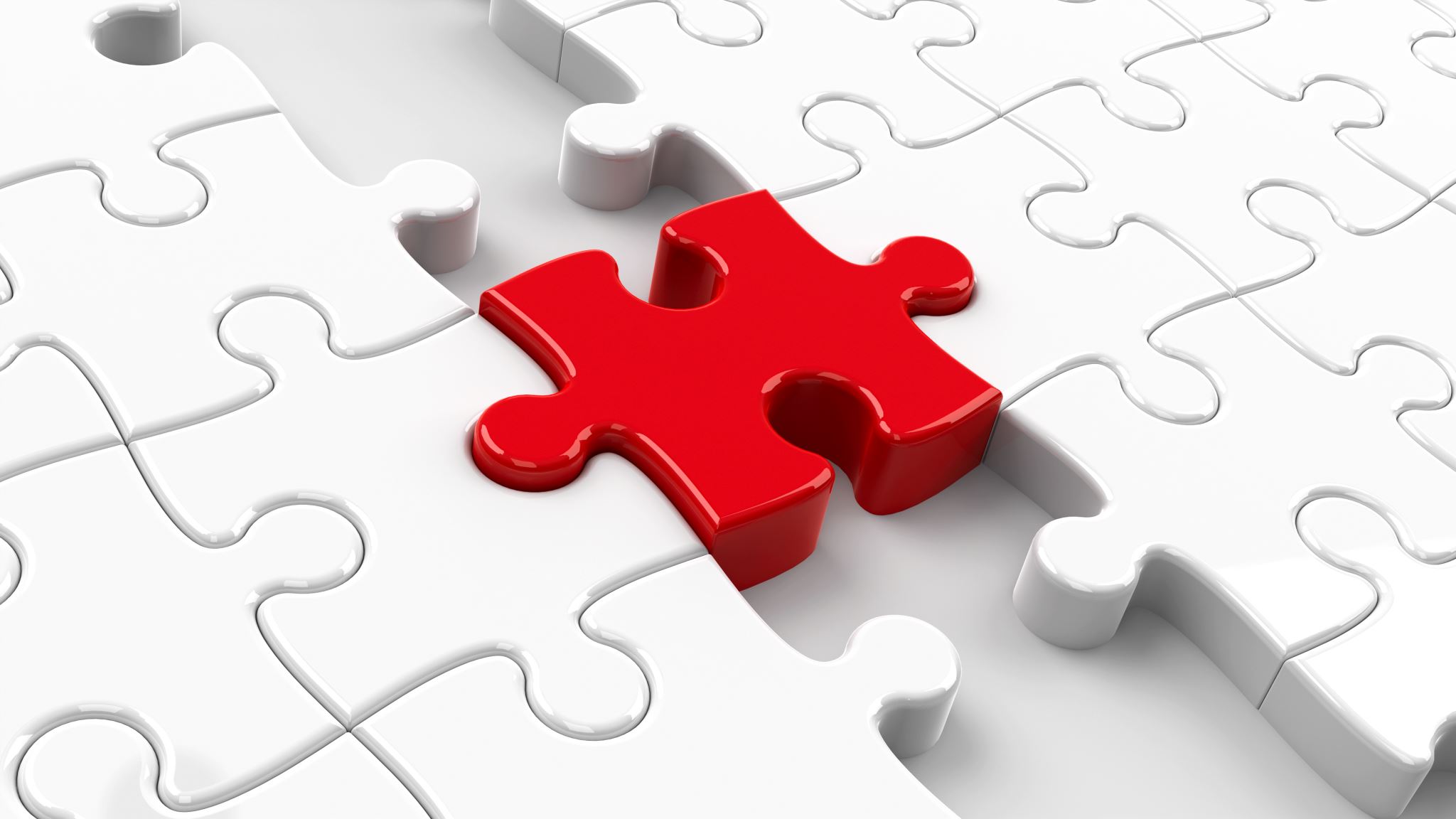 Morning meetings allow your class to begin each day as a community of caring and respectful learners. The meeting merges academic, social and emotional learning. It motivates students by addressing the human need to feel a sense of significance and belonging, and to have fun.
Components of a Morning Meeting
Take Away
Science Links SEL to Student Gains:
Better social-emotional skills
Improved attitudes about self, others, and school
Positive classroom behavior
11 percentile-point gain on standardized achievement tests
Fewer conduct problems
Less emotional stress
Lower drug use
…and adults benefit too
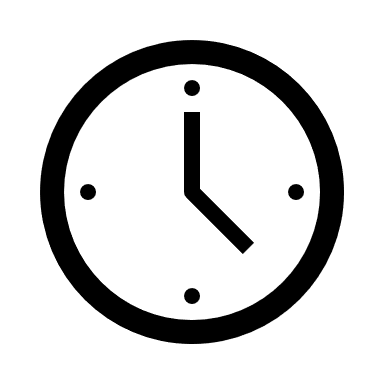 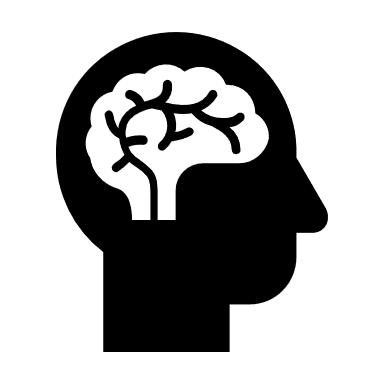 Statistically significant associations between measured social-emotional skills in kindergarten and key young adult outcomes across multiple domains of education, employment, criminal activity, substance use, and mental health.
Teachers who possess social and emotional competencies are more likely to stay in the classroom longer because they’re able to work more effectively with challenging students —one of the main causes of burnout.
Employers Value SEL
Of surveyed executives say skills such as problem-solving and communicating clearly are equally or more important than technical skills

National Bureau of Economic Research, 2015
The Top 10 skills identified by the World Economic Forum all involve social and emotional competence.









           Source: Future of Jobs Report, World Economic Forum
92%
Complex problem solving
Critical thinking
Creativity
People management
Coordinating with others
Emotional intelligence
Judgment and decision-making
Service orientation
Negotiation
Cognitive flexibility
What kind of Student do we want to send out into the world?
Additional Resources
Collaborative for Academic, Social, and Emotional Learning (CASEL)
Responsive Classroom 
Durlak, J. A., Domitrovich, C. E., Weissberg, R. P., & Gullotta, T. P. (2017). Handbook of Social and Emotional Learning: Research and Practice. New York, NY: Guilford Press.
Merrell, K.W. & Gueldner, B.A. (2010). Social and emotional learning in the classroom: Promoting mental health and academic success. New York: Guilford Press.